РАСЧЕТ ПОСЛЕДСТВИЙ (МОДЕЛЬ) ПОДТОПЛЕНИЯ
 Х. ТРУДОБЕЛИКОВСКИЙ КРАСНОАРМЕЙСКОГО РАЙОНА КРАСНОДАРСКОГО КРАЯ
(НА 13.02.2024)
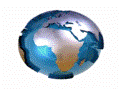 Прогноз метеопараметров
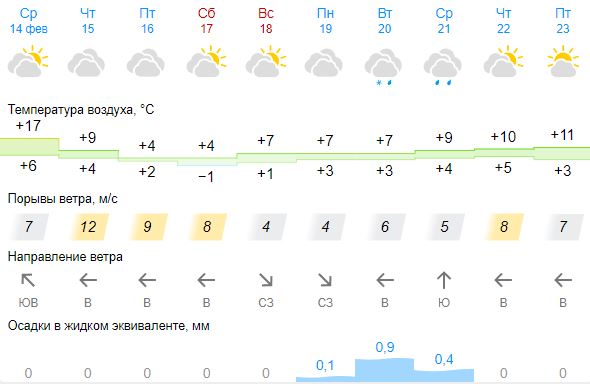 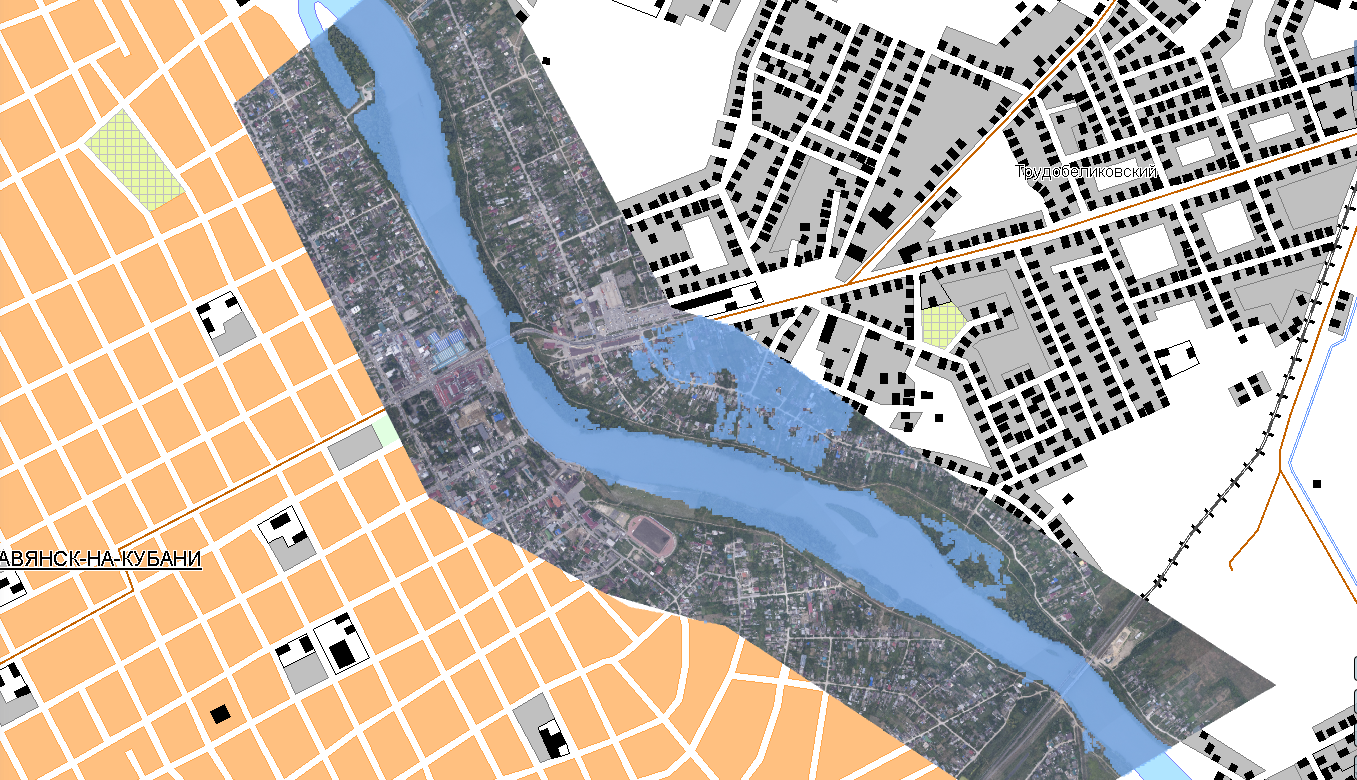 х. Трудобеликовский
Карта высот
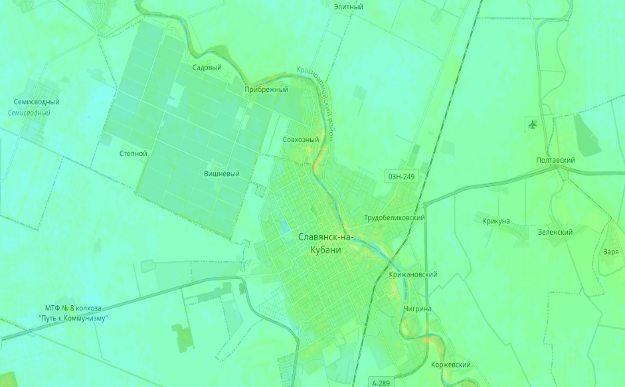 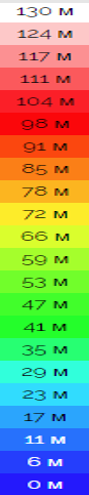 х. Трудобеликовский
Условные обозначения
населенный пункт
Курджиново
- гидропост
Р.  Протока
- подтоплено
- прогнозируется подтопление
- зона подтопления
- подтопленные автодороги
- подтопленные ж/д пути
ГУ МЧС России по Краснодарскому краю 
АРМ № 7
16:00 13.02.2024 
Исп. А.Ю. Годлевская
Тел. 3220-5507